Warm-up
Remember the three different intermolecular forces we discussed (look back in your notes if you don’t remember). 
What are the three types?
How do you know which type is present in a molecule?
Look at the two formulas on the board. Which intermolecular forces are present?
Warm Up
What are some properties of solids that you can think of?
What are some properties of liquids that you can think of?
What are some properties of gasses that you can think of?
States of Matter
Unit 8, Day 1
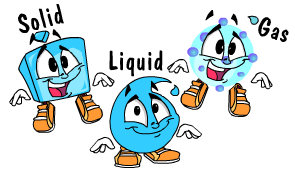 Venn Diagram
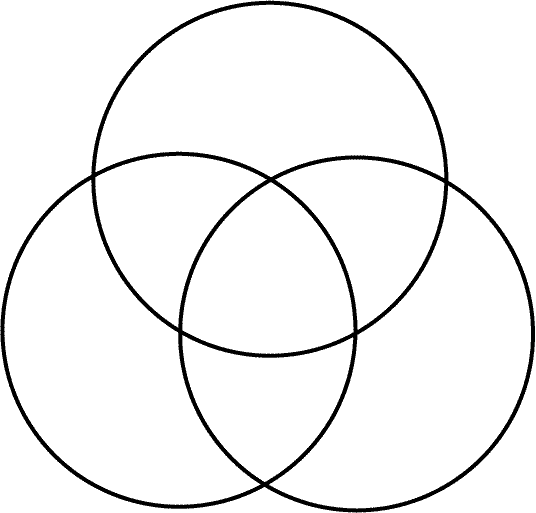 Properties of a solid
Not compressible 
Rigid 
Definite Shape and volume 
No Diffusion
Properties of Liquids
Not compressible 
Fluid 
Definite volume
No Definite Shape 
Diffusion
Properties of Gasses
Compressible  
No definite shape or volume 
Diffusion
What happens when states change…
Solids can become liquids and liquids can become gases. 
As a substance changes from one state to another it must gain or lose energy. 
Solids – lowest  kinetic energy
Liquids – medium kinetic energy
Gases – highest kinetic energy
Adding Energy to a solid.
What happens when you heat a substance?
Two possible things happen:
The substance changes temperature
The substance changes state of matter
Note: It is only one of the above, NEVER both at one time.   
This can be represented by a heating curve.
Heating Curves
A graphical representation of the temperature and energy involved in heating a substance.
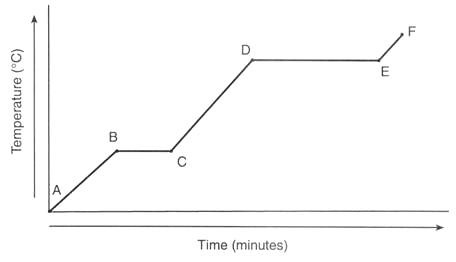 When a substance changes temperature.
Specific Heat = The amount of energy required to raise the temperature of 1 gram of a substance by 1°C. 
Note! Every substance has a unique specific heat. 
q=mcΔT
q=mcΔT
q = heat absorbed or released (most often in Joules)
m = mass of the sample in grams
c = the specific heat of the substance (J/g°C)
ΔT = the change in temperature in degrees Celsius

When solving a word problem, start by writing down your givens and figuring out what you are looking for. Then solve for the variable.
Example
How many joules of heat are needed to raise the temperature of 10.0 g of aluminum from 22°C to 55°C, if the specific heat of aluminum is 0.90 J/g°C?
Example
Calculate the heat capacity of a piece of wood if 1500.0 g of the wood absorbs 6.75×104 joules of heat, and its temperature changes from 32°C to 57°C
Example
To what temperature will a 50.0 g piece of glass raise if it absorbs 5275 joules of heat and its specific heat capacity is 0.50 J/g°C?  The initial temperature of the glass is 20.0°C.